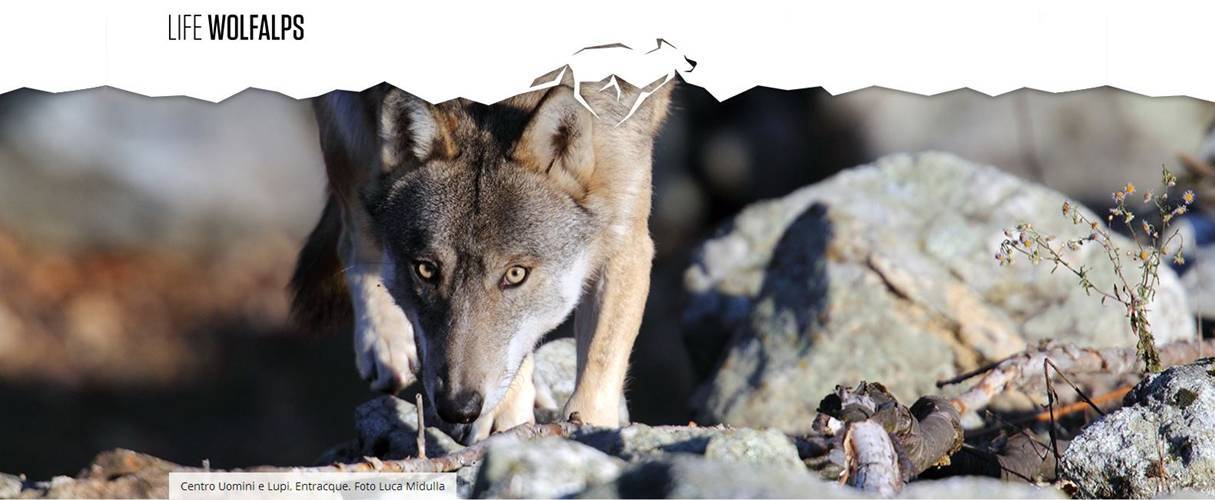 www.lifewolfalps.eu
IL LUPO OGGI: IL RITORNO SULLE ALPI
Il Progetto LIFE WOLFALPS 
(LIFE12 NAT/IT/000807 LIFE WOLFALPS)
Elisabetta Rossi
DG Ambiente, Energia e Sviluppo sostenibile Struttura Valorizzazione aree protette e biodiversità
Regione Lombardia
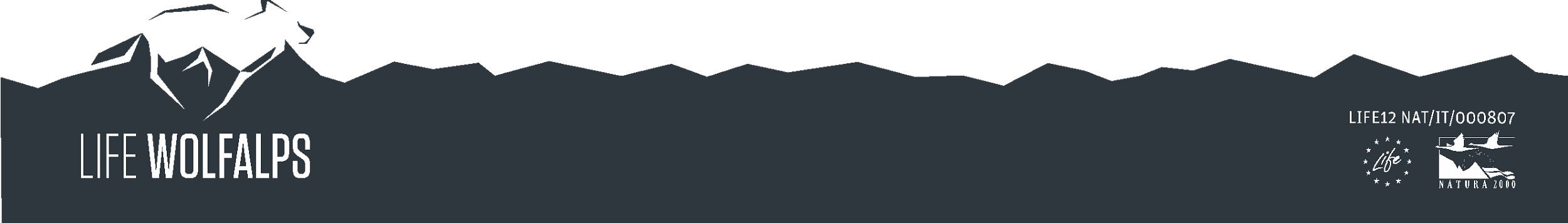 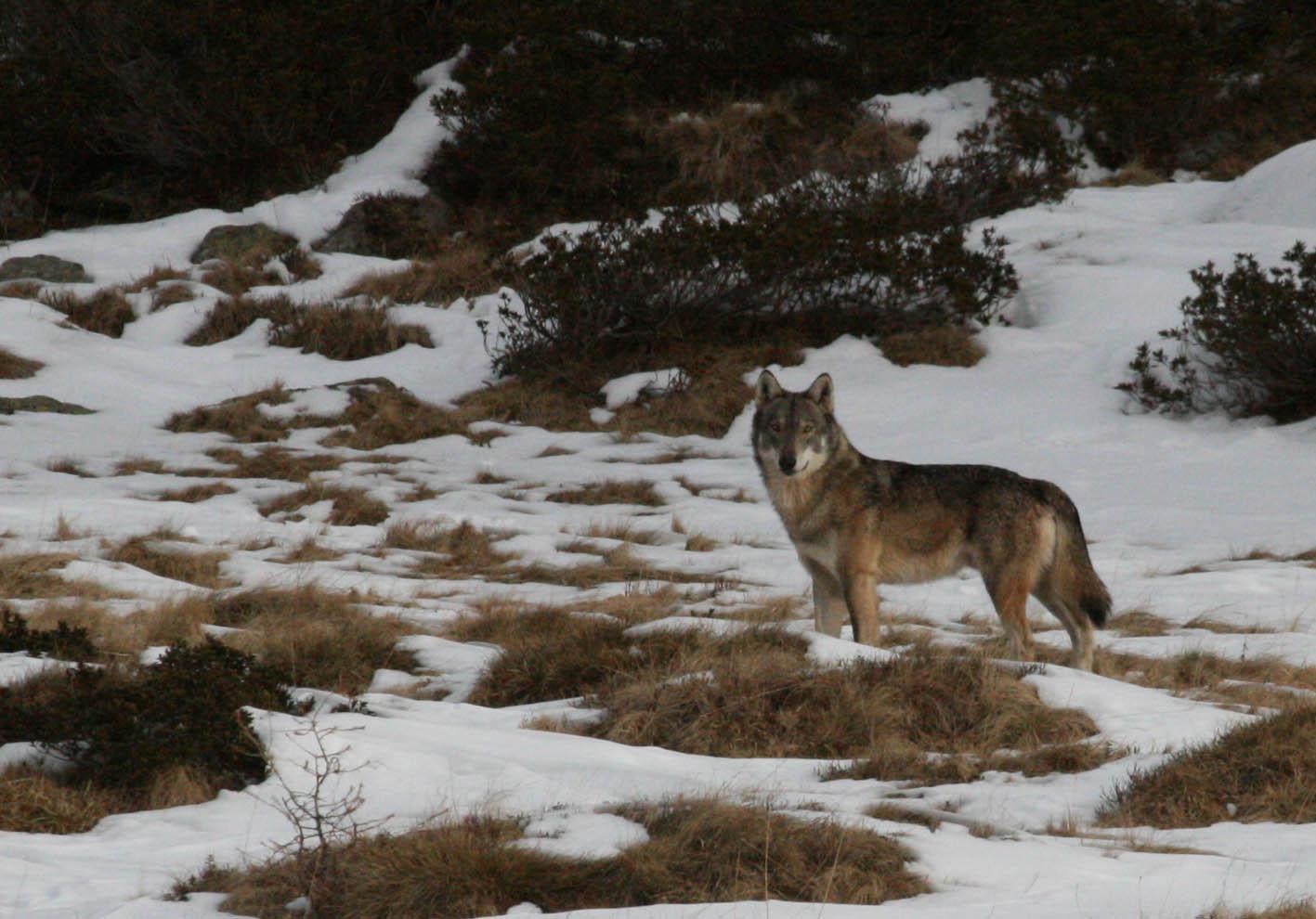 LUPO  Canis lupus 
Val Camonica
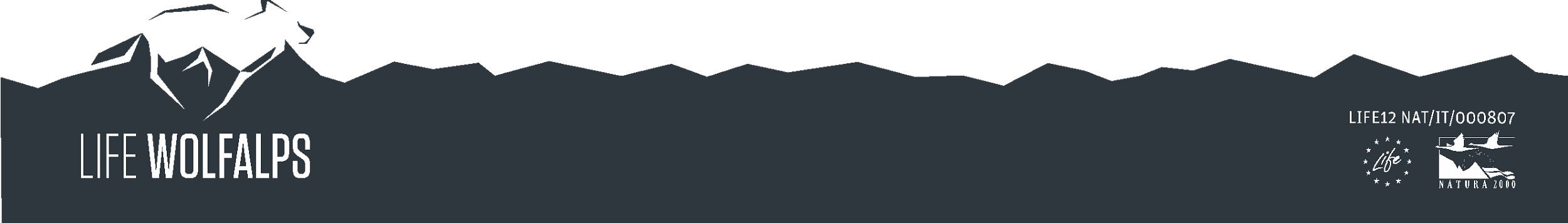 IL LUPO, STORIA DI UN RITORNO NATURALE
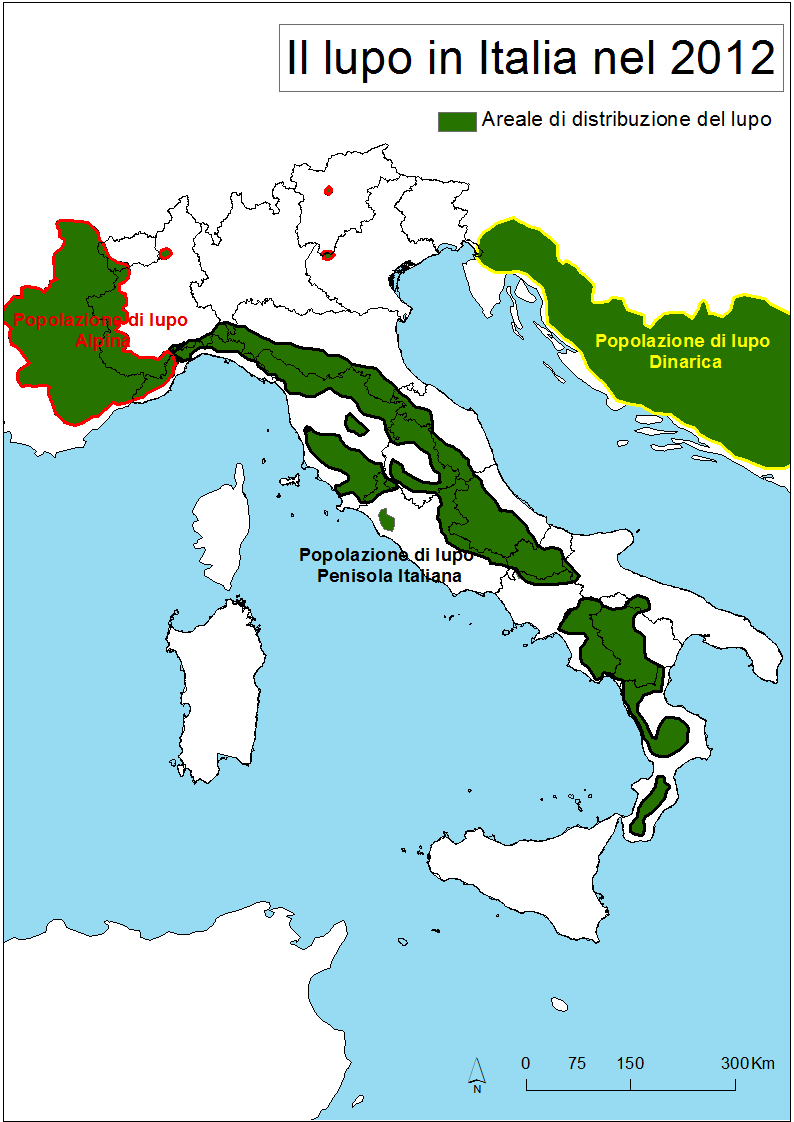 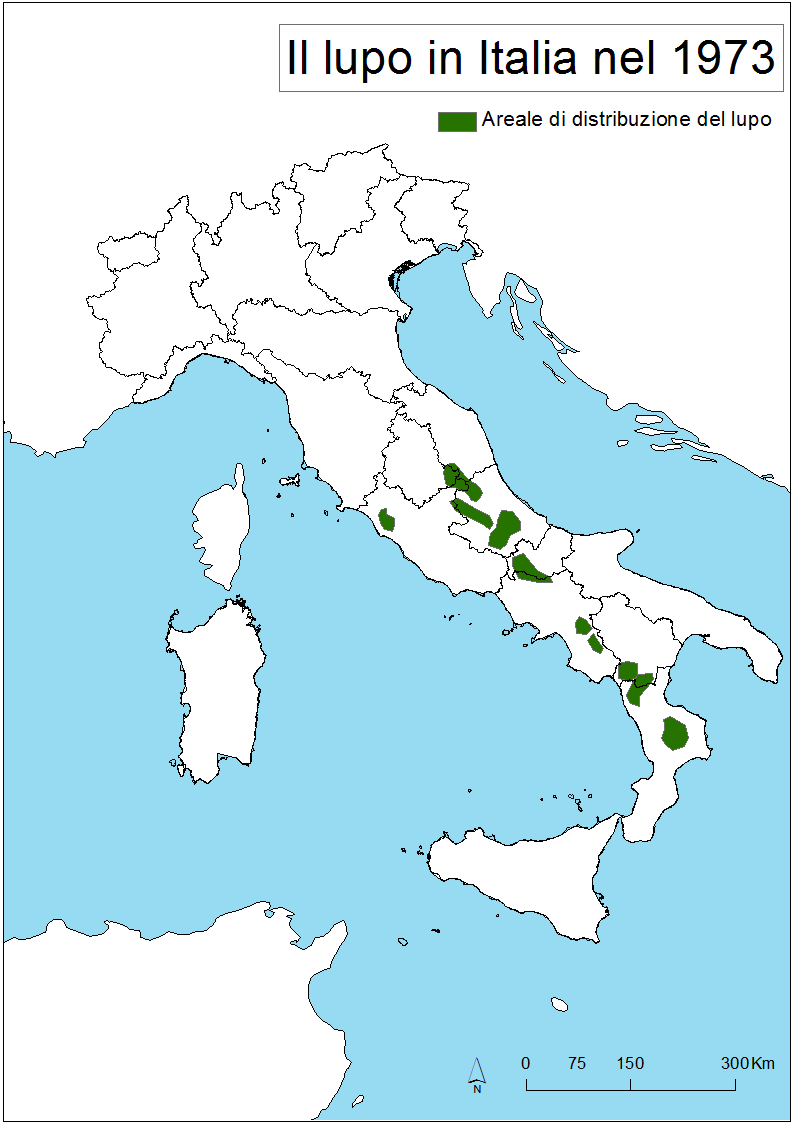 Primi 1900: estinzione sulle Alpi
1920 Alpi Occidentali 
1931 Alpi Nord-Orientali
Fine 1900: ritorno sulle Alpi
1992 Primo branco nelle Alpi Occidentali 
2012 Prima coppia nelle Alpi Orientali
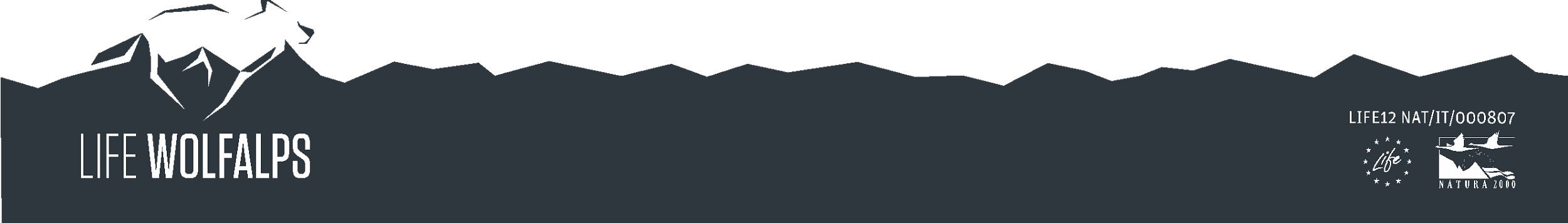 La ricolonizzazione delle Alpi centro orientali
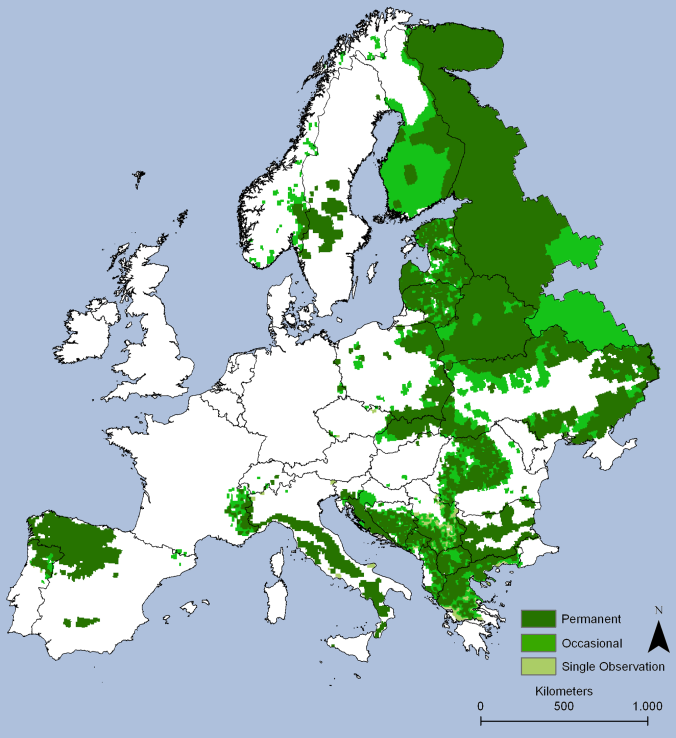 Carpazi
Dinarica
Alpina orientale
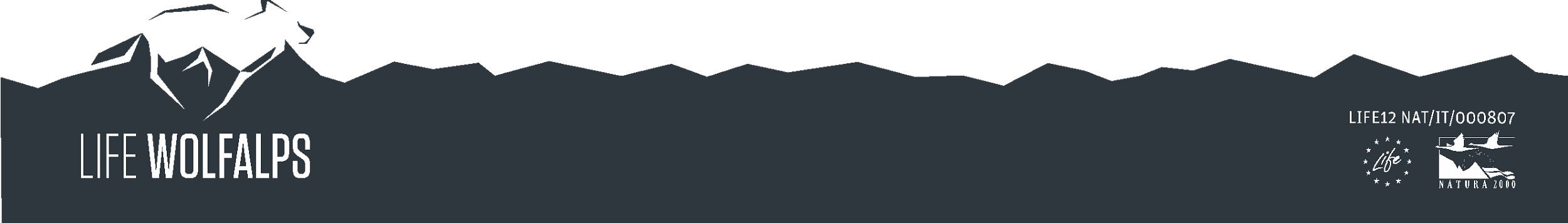 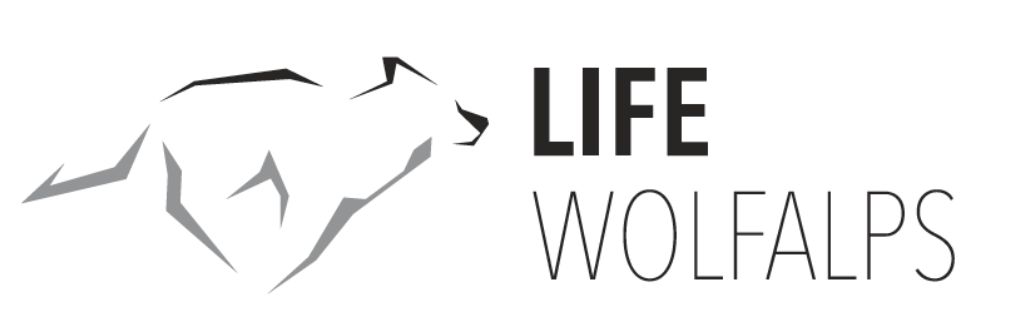 INIZIO: 01/09/2013 FINE: 31/05/2018
Perchè è nato il progetto?
LIFE WOLFALPS: “Wolf in the alps: implementation of coordinated wolf conservation actions in core areas and beyond”
Minacce:
– Frammentazione gestionale
– Bracconaggio e avvelenamento
– Conflitti con la zootecnia
– Conflitti con la caccia
– Conflitti sociali
– Perdita di habitat
– Ibridazione
– Isolamento geografico
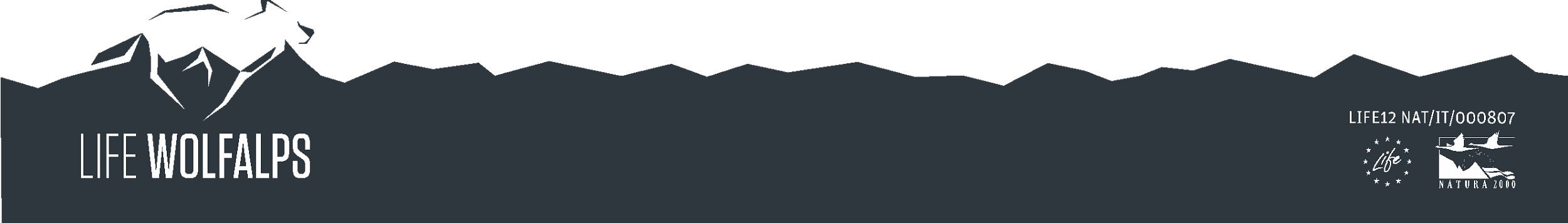 Presentazione dei partner
LIFE WOLFALPS: “Wolf in the alps: implementation of coordinated wolf conservation actions in core areas and beyond”
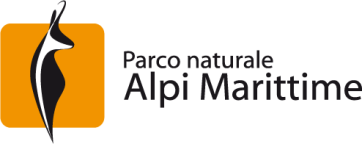 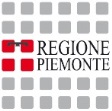 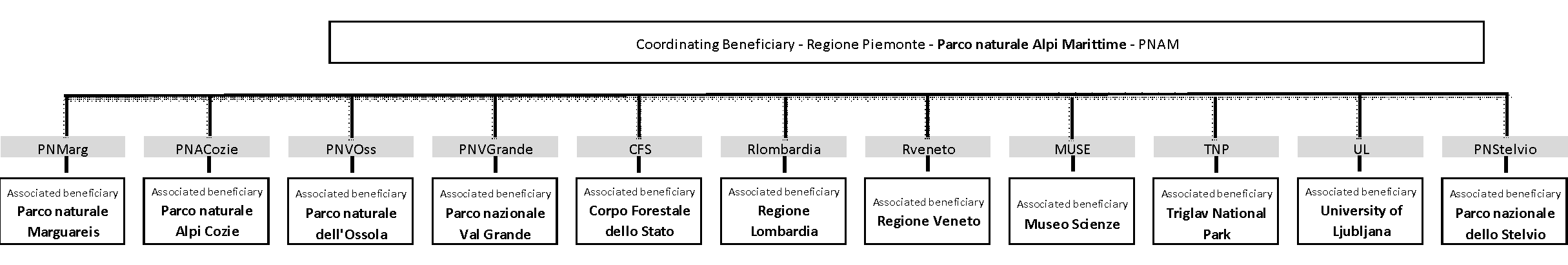 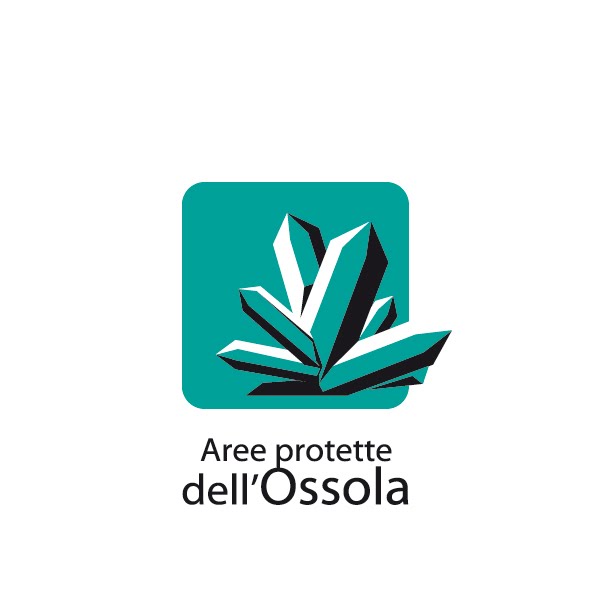 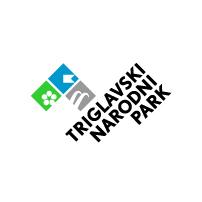 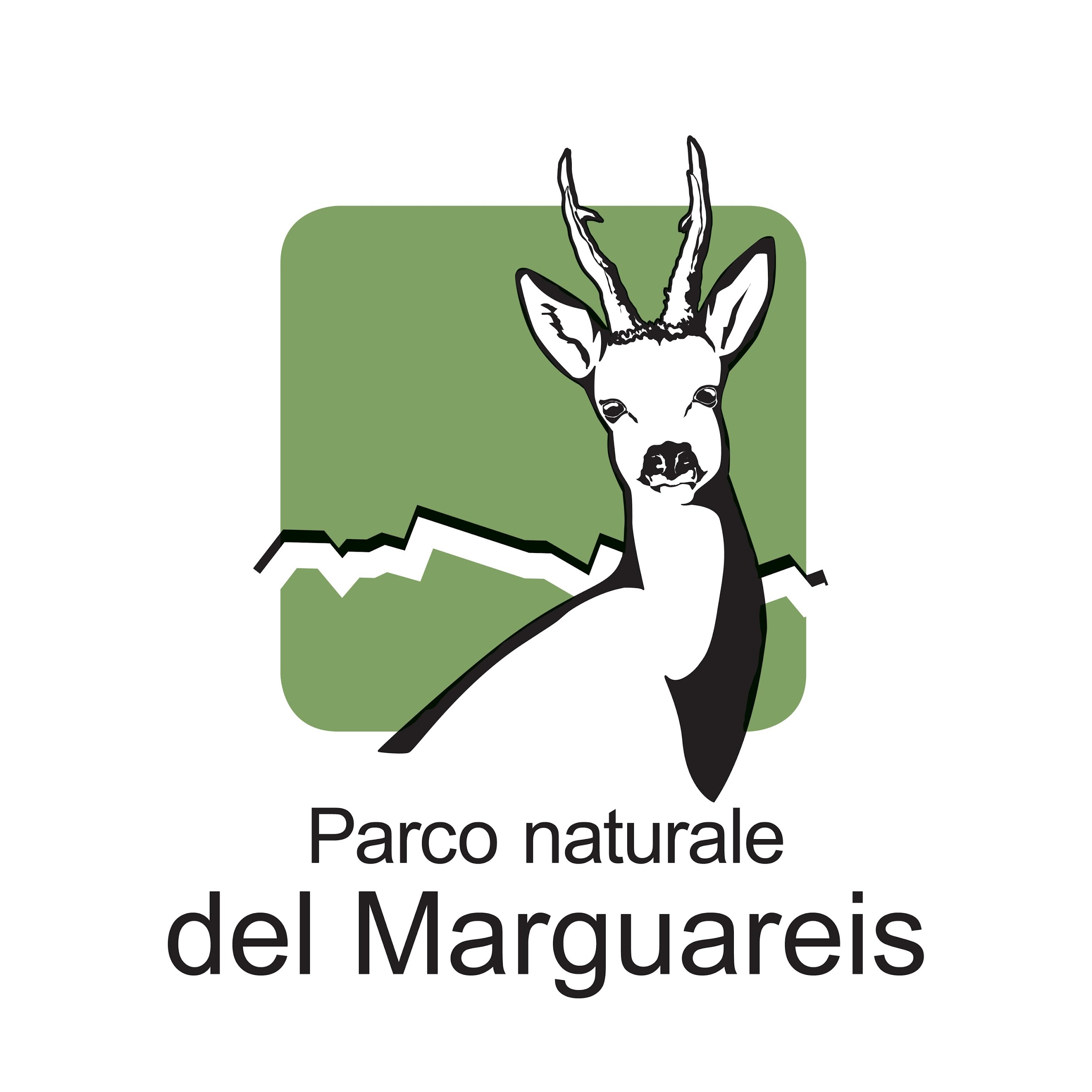 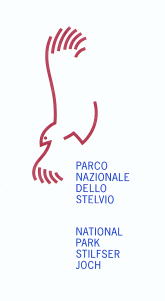 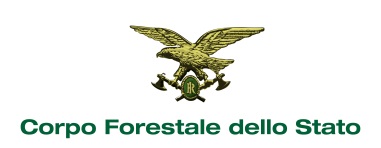 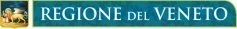 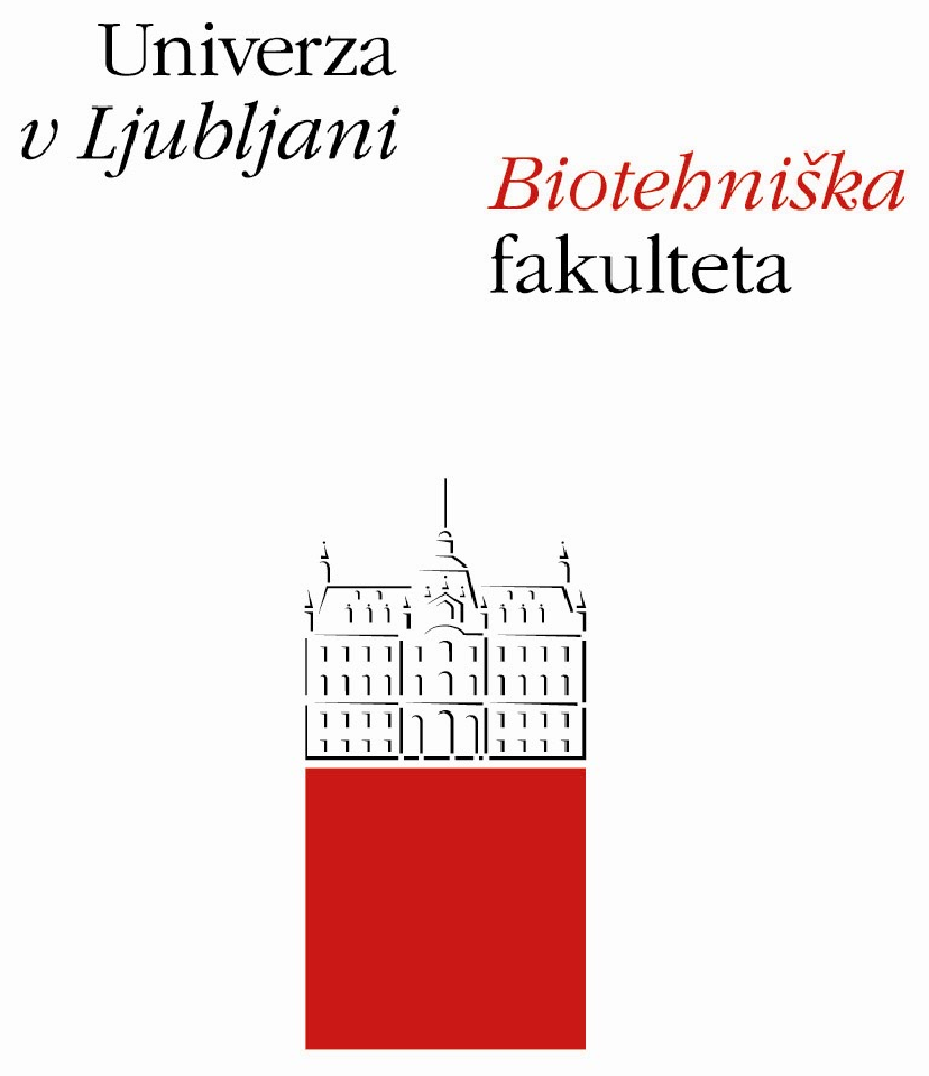 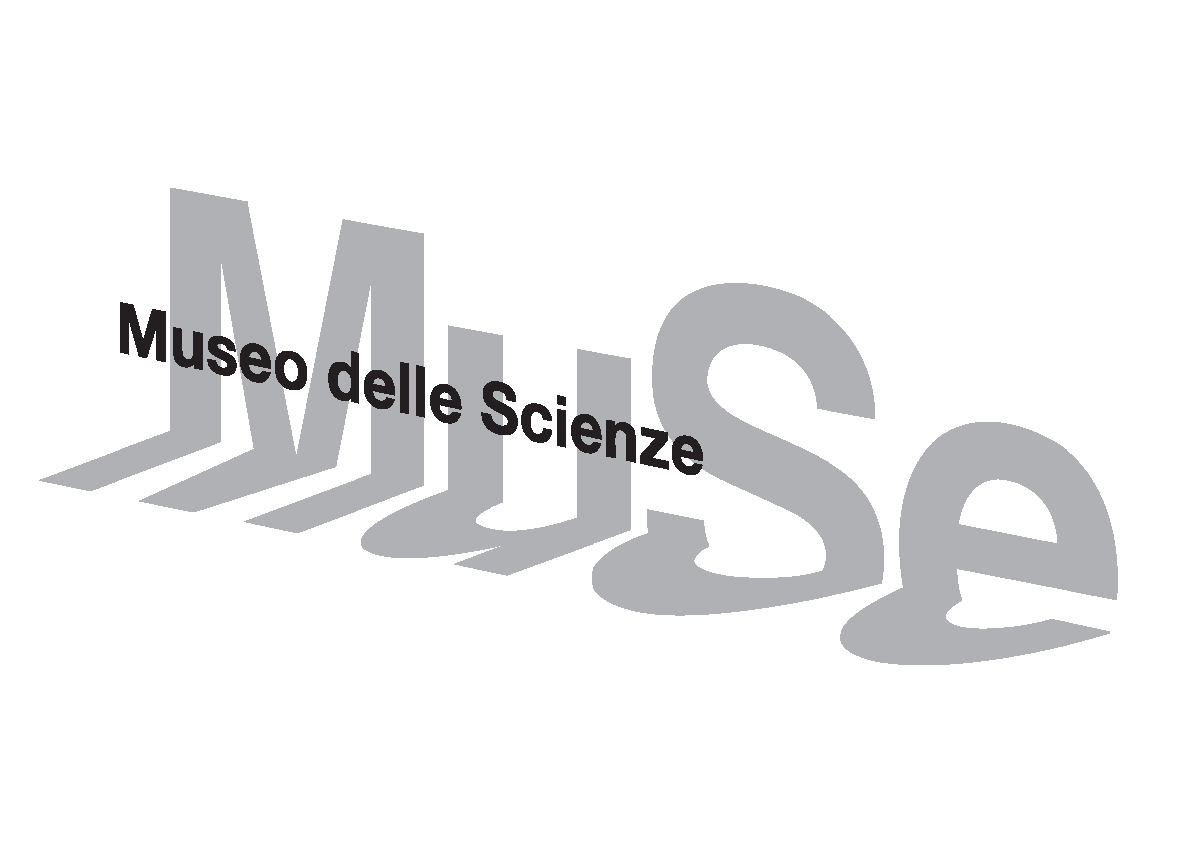 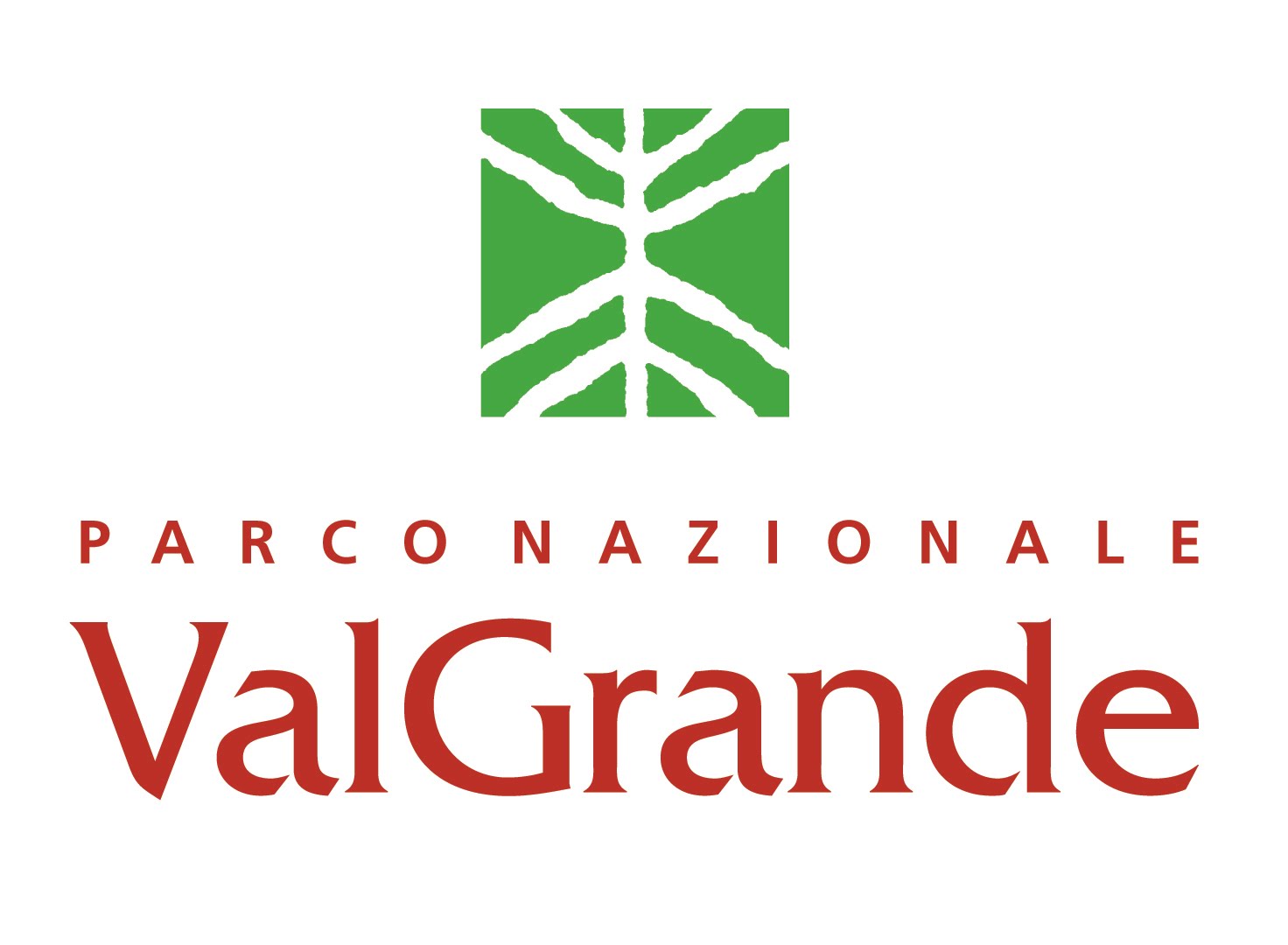 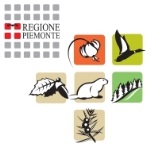 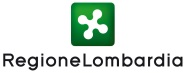 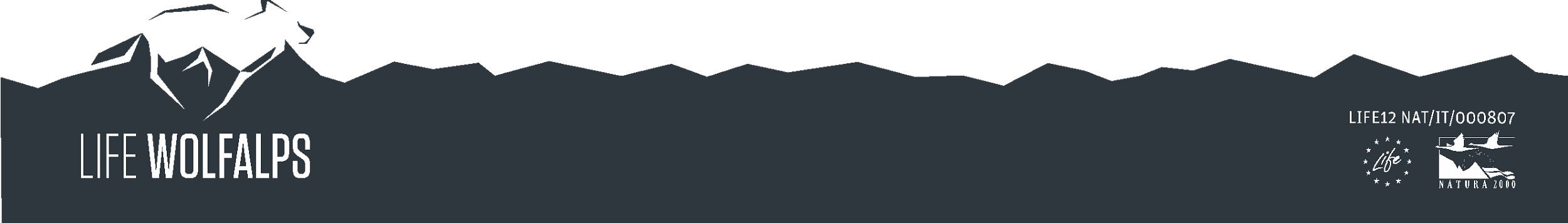 Presentazione dei partner
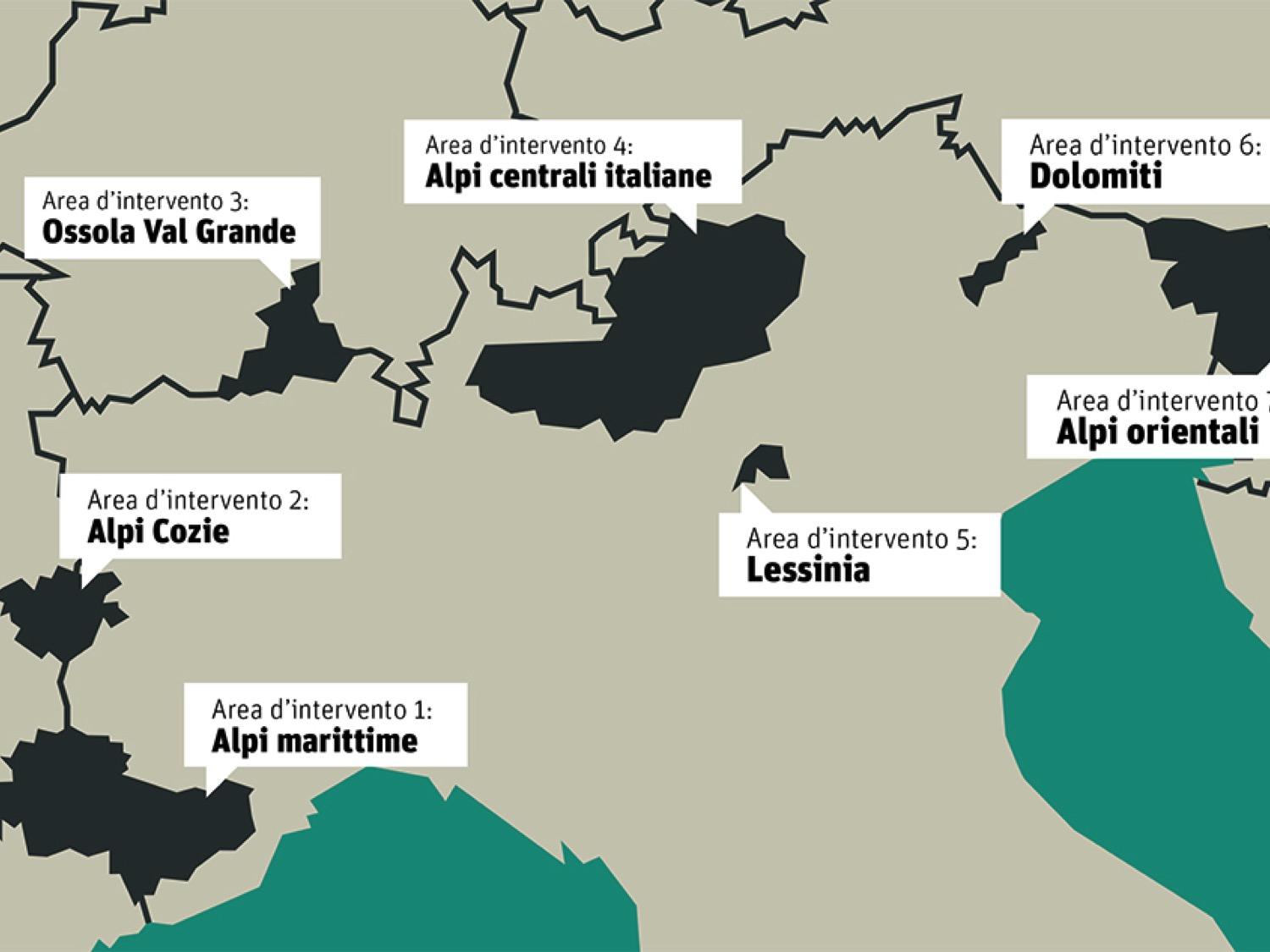 DOVE
gestione del ritorno naturale del lupo sulle Alpi
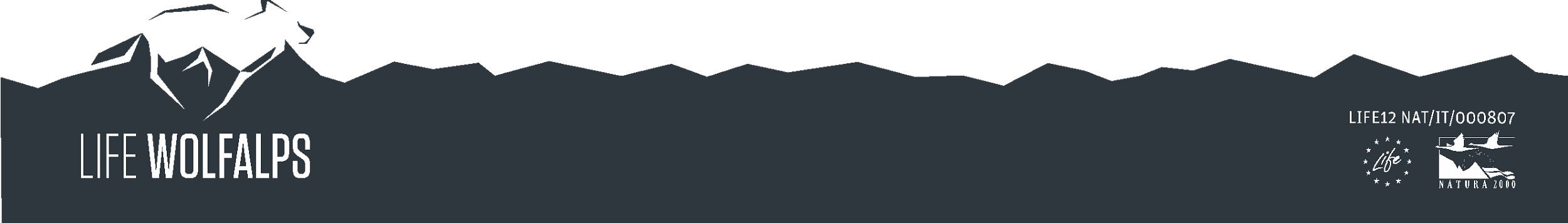 Istituto Agrario 		 Cuneo, 8 aprile 2015
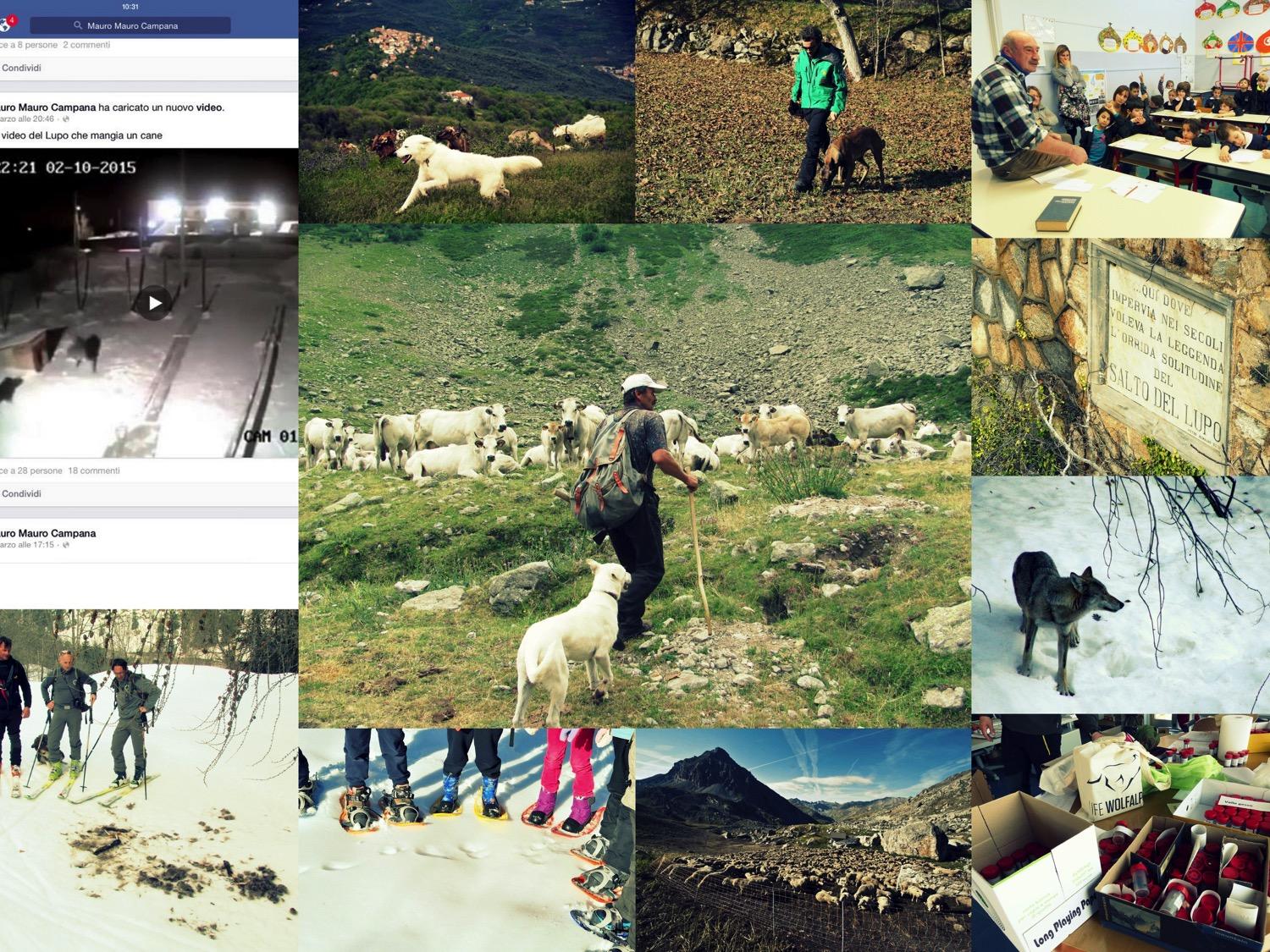 COME
COME
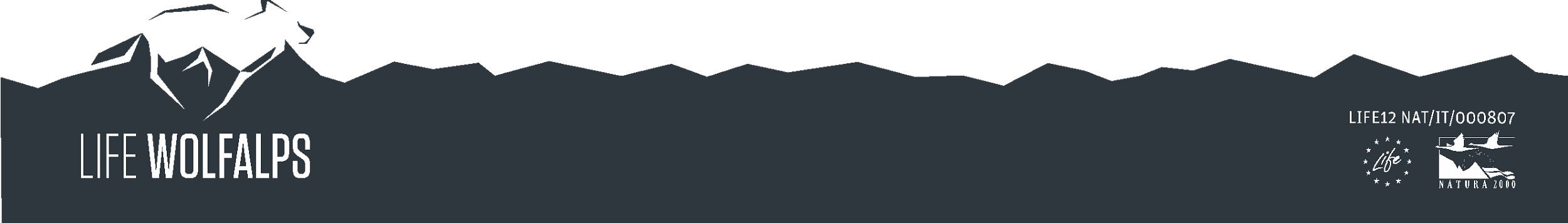 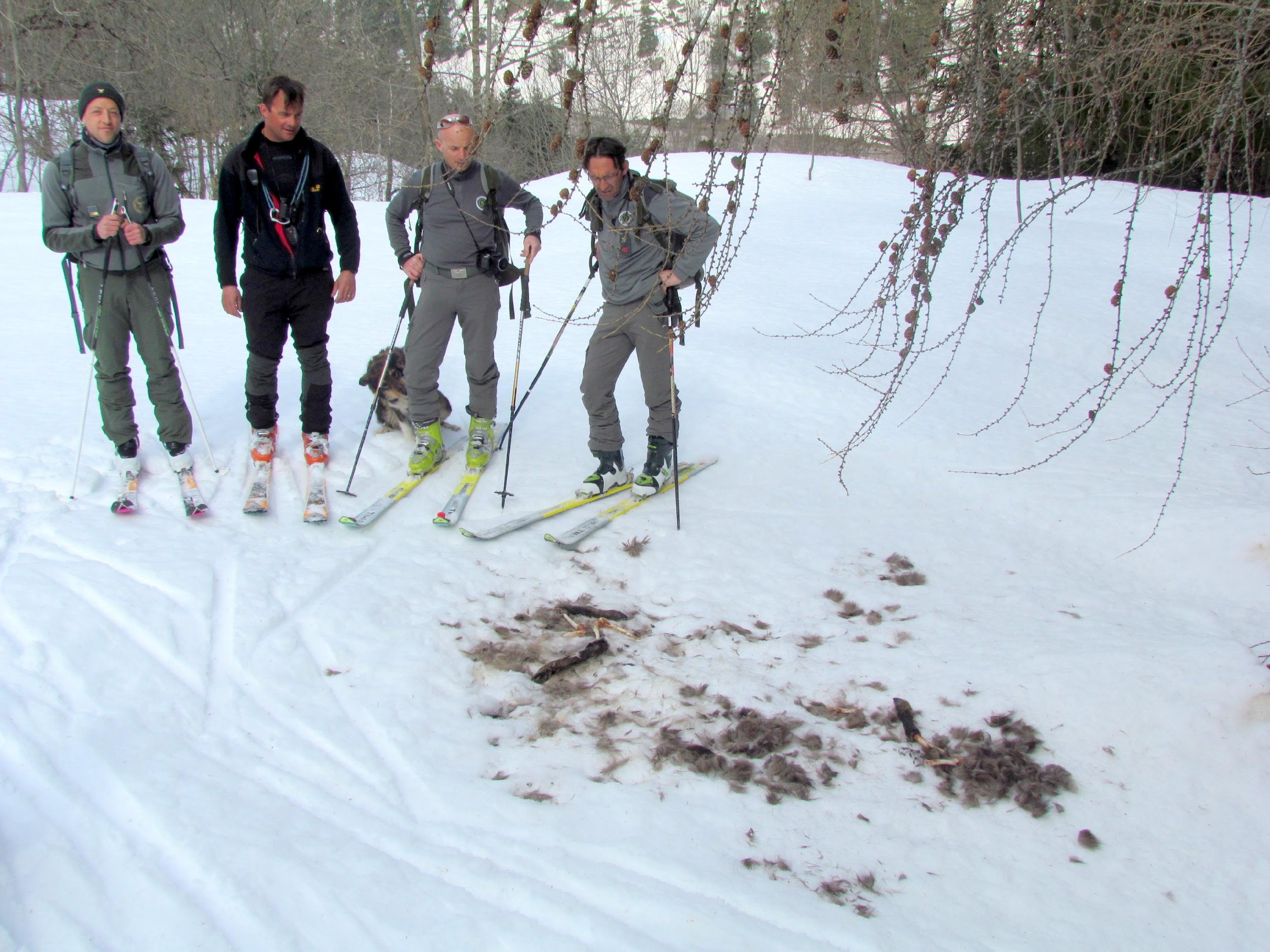 MONITORAGGIO
quanti, dove, come: 
avere un quadro aggiornato sulla reale presenza e distribuzione del lupo sulle Alpi, avere persone che sappiano riconoscere i segni di presenza del lupo, avviare una campagna coordinata di monitoraggio su tutte le Alpi
Corso di formazione per il monitoraggio dei segni di presenza LIFE WOLFALPS, archivio LWA
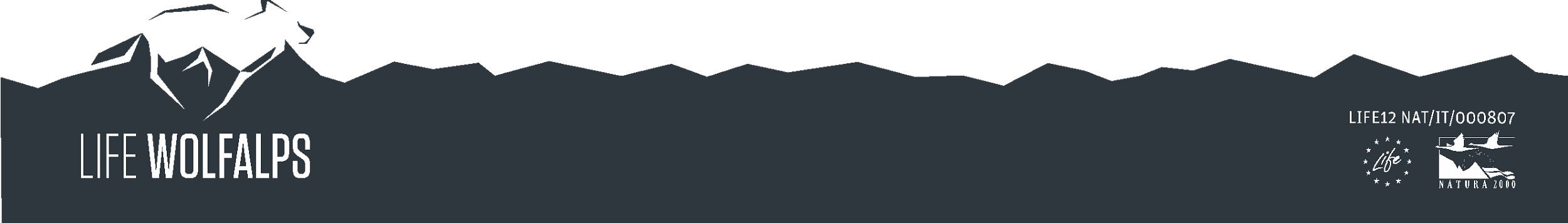 Istituto Agrario 		 Cuneo, 8 aprile 2015
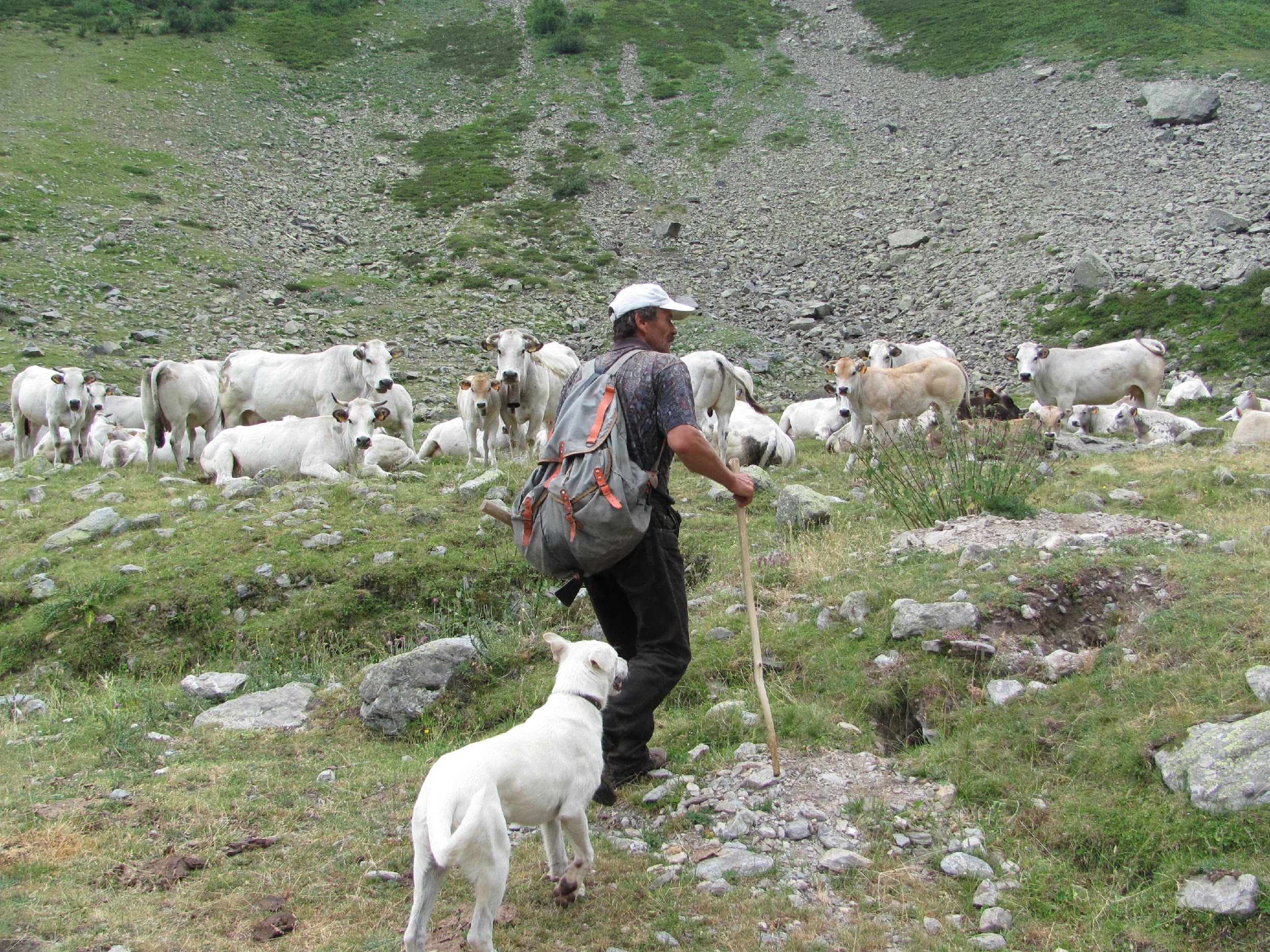 PREVENZIONE dei DANNI in ALPEGGIO
difendere gli animali domestici
Pastore in alpeggio,                 Marco Contarino
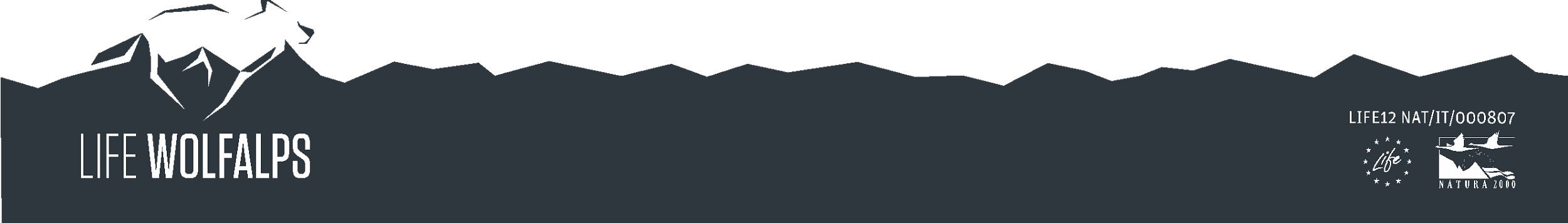 Istituto Agrario 		 Cuneo, 8 aprile 2015
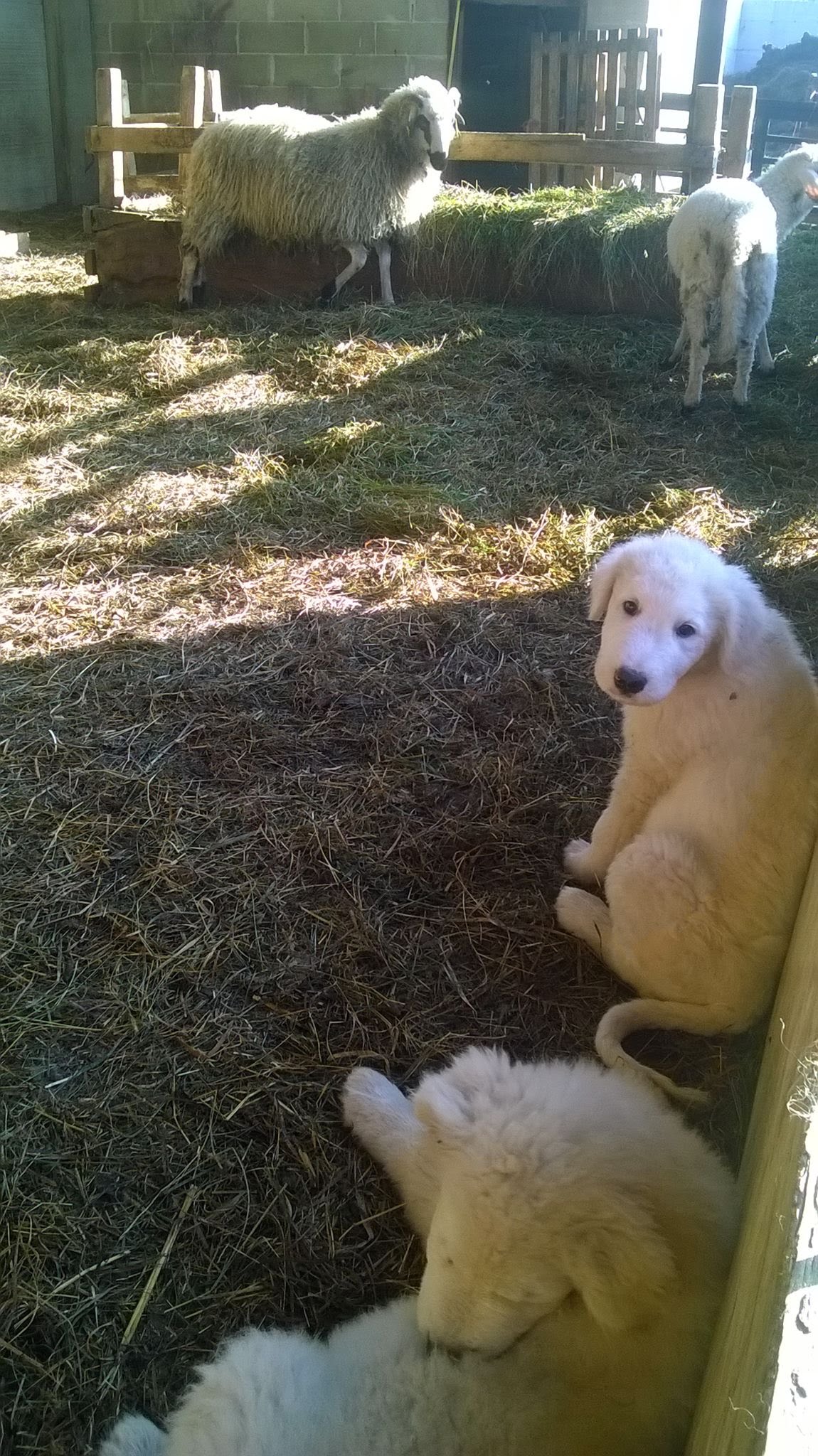 PREVENZIONE dei DANNI
difendere gli animali domestici
Soluzioni gestionali per la prevenzione degli attacchi da lupo: informazione e coinvolgimento allevatori, adozione sistemi di prevenzione (cani guardiania, recinti, presenza pastore..)
Allevamento di cani da guardiania,                 
Elisabetta Rossi
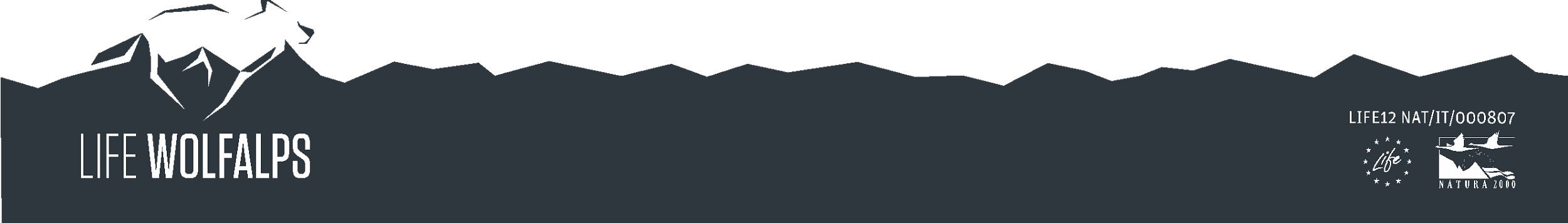 Istituto Agrario 		 Cuneo, 8 aprile 2015
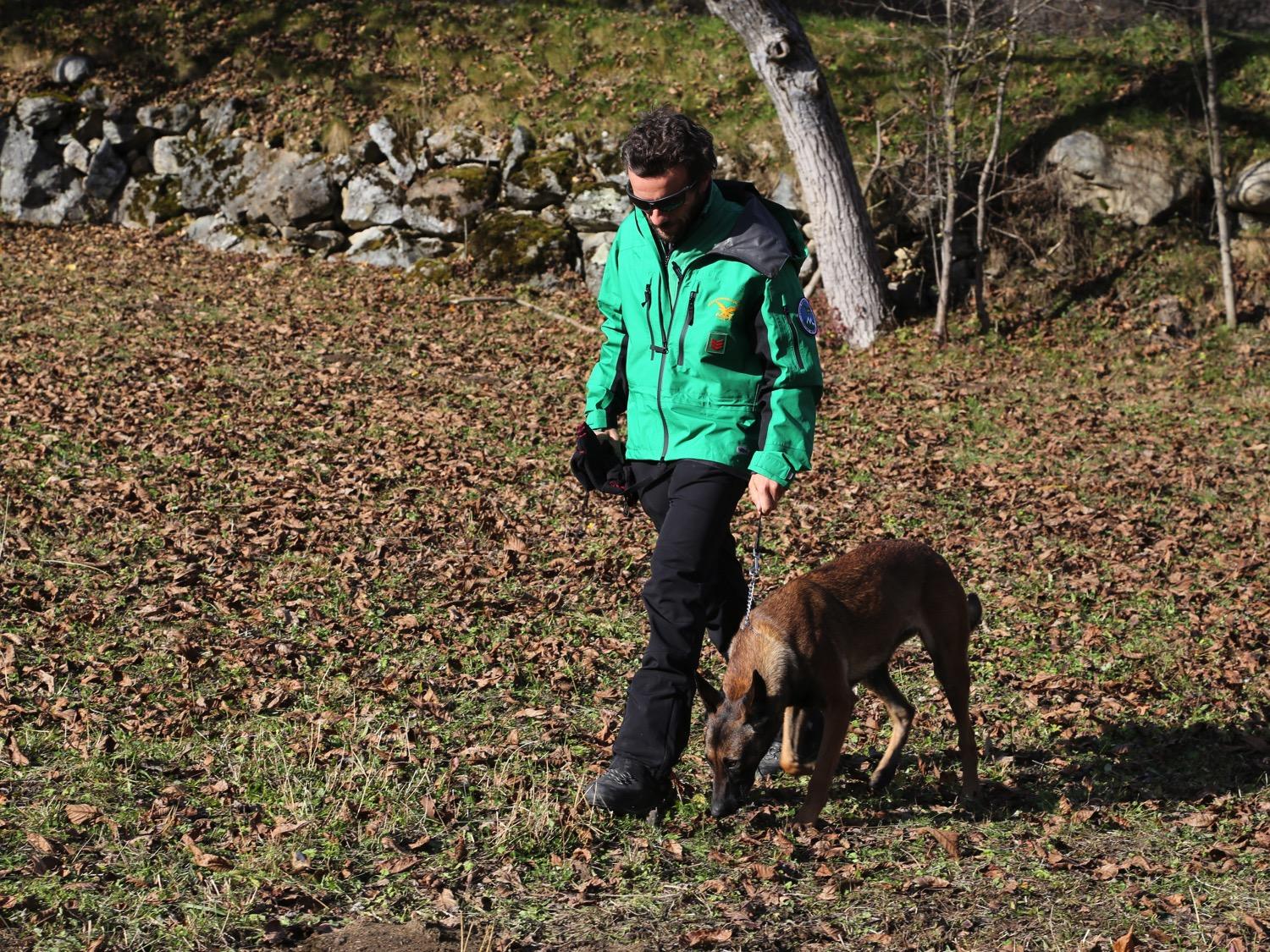 ANTIBRACCONAGGIO




Indagine sul fenomeno, 
formazione di squadre cinofile
Antiveleno, comunicazione e 
diffusione delle esperienze
Corso cani antiveleno LIFE WOLFALPS, Giorgio Bernardi
tutela del lupo e della fauna selvatica
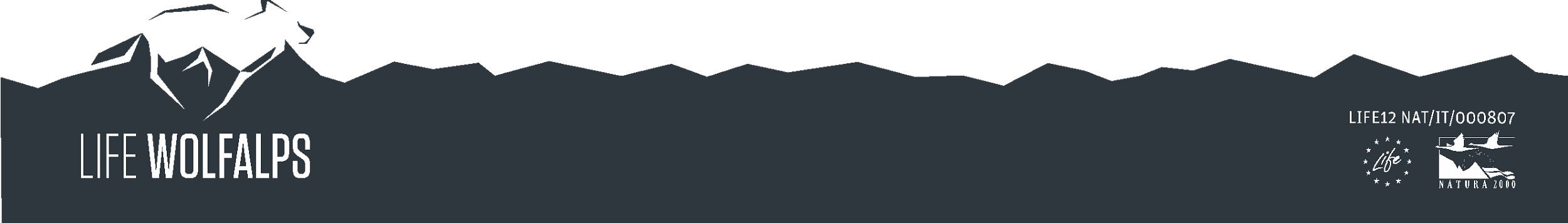 Istituto Agrario 		 Cuneo, 8 aprile 2015
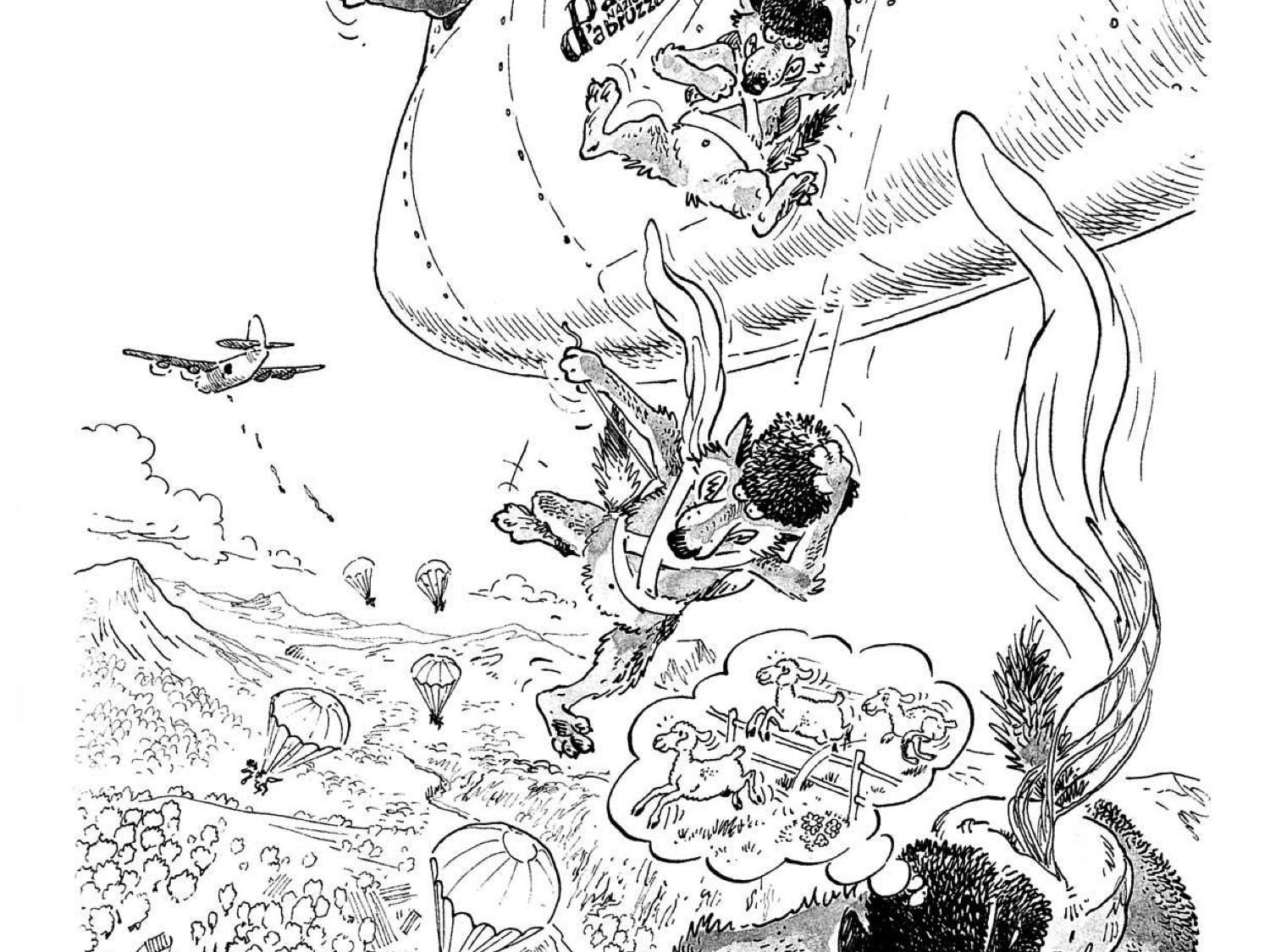 COMUNICAZIONE
né contro, né a favore
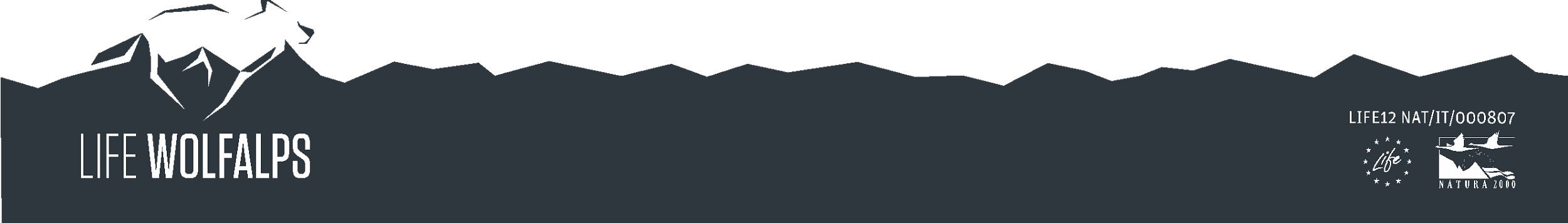 Istituto Agrario 		 Cuneo, 8 aprile 2015
[Speaker Notes: Buon giorno a tutti sono Piacenza Enzo guardiaparco dellle Alpi marittime un parco Regionale sito in Piemonte.]
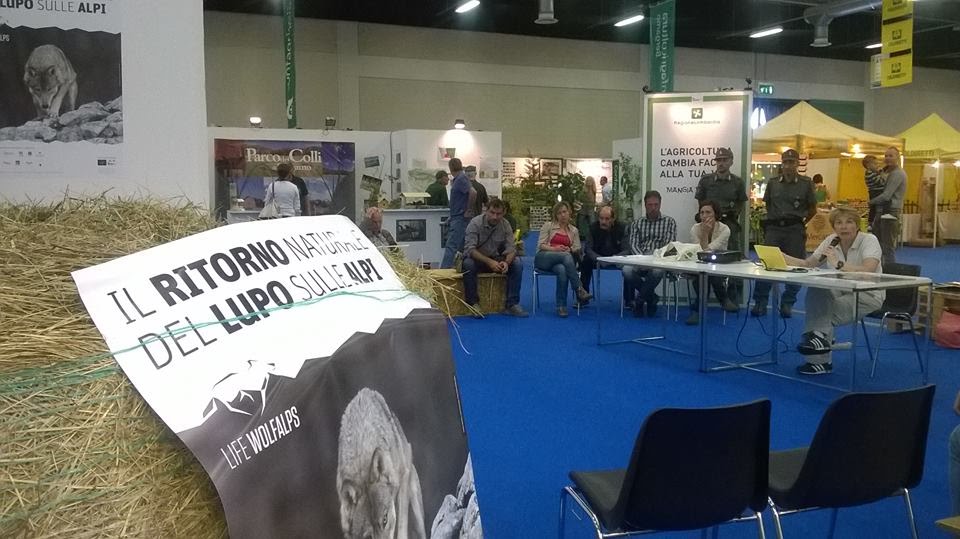 COMUNICAZIONE E GESTIONE DEI CONFLITTI 

Incontri con gli allevatori, con i cacciatori, con la cittadinanza
Incontro  con gli allevatori , 
Elisabetta Rossi
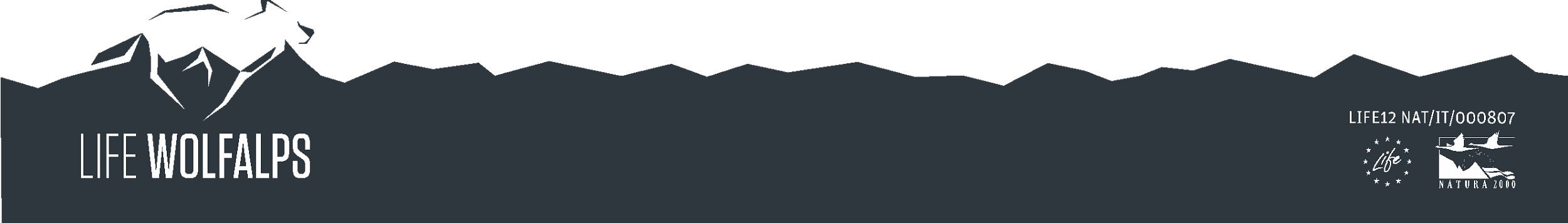 Istituto Agrario 		 Cuneo, 8 aprile 2015
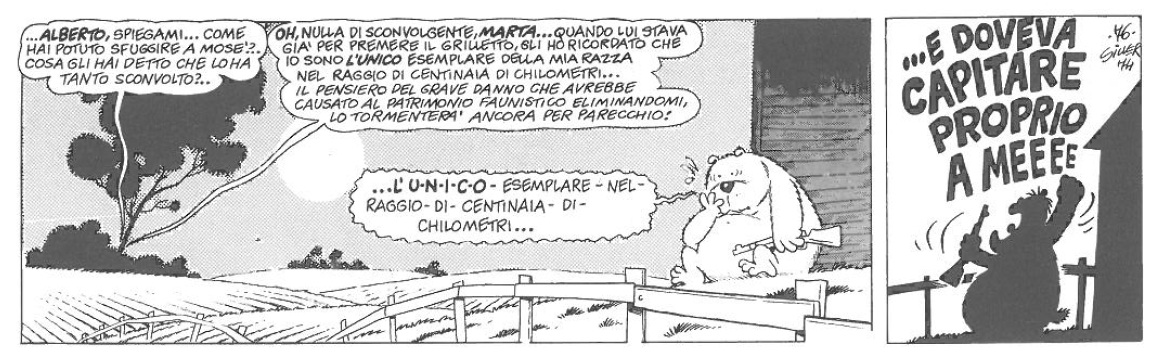 Per saperne di più:
www.lifewolfalps.eu
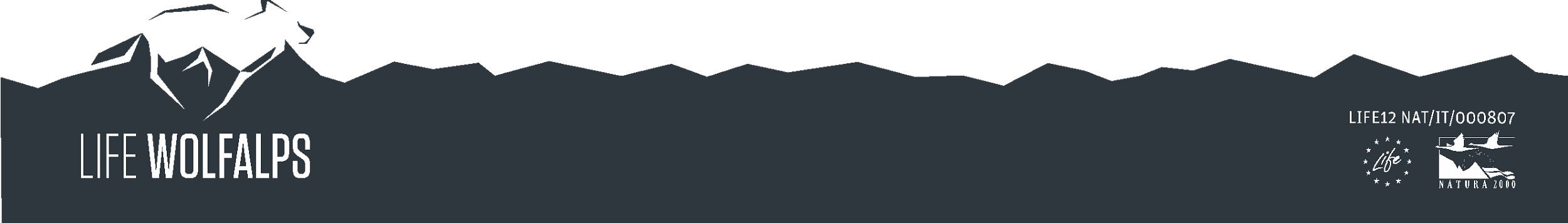